Grand Rounds
Brett Mueller, D.O., Ph.D.
August 19, 2016
Patient Presentation
CC
Blurry vision OD

HPI
32 year-old female presents with OD blurriness, and seeing random grey dots for one day.
[Speaker Notes: She denies any flashes of light and states that she has no visual complaints with OS]
History (Hx)
POMHx: Quiescent Punctate Inner Choroiditis (PIC)

PMHx: Anxiety 

FHx: Multiple Sclerosis, hypertension, and diabetes

Meds: Birth Control
Allergies: NKDA
Social Hx: Negative

ROS: Noncontributory
[Speaker Notes: quiescent]
External Exam
[Speaker Notes: No cells and flares in the AC and anterior vitreous was quiescent]
HVF 24-2
OS
OD
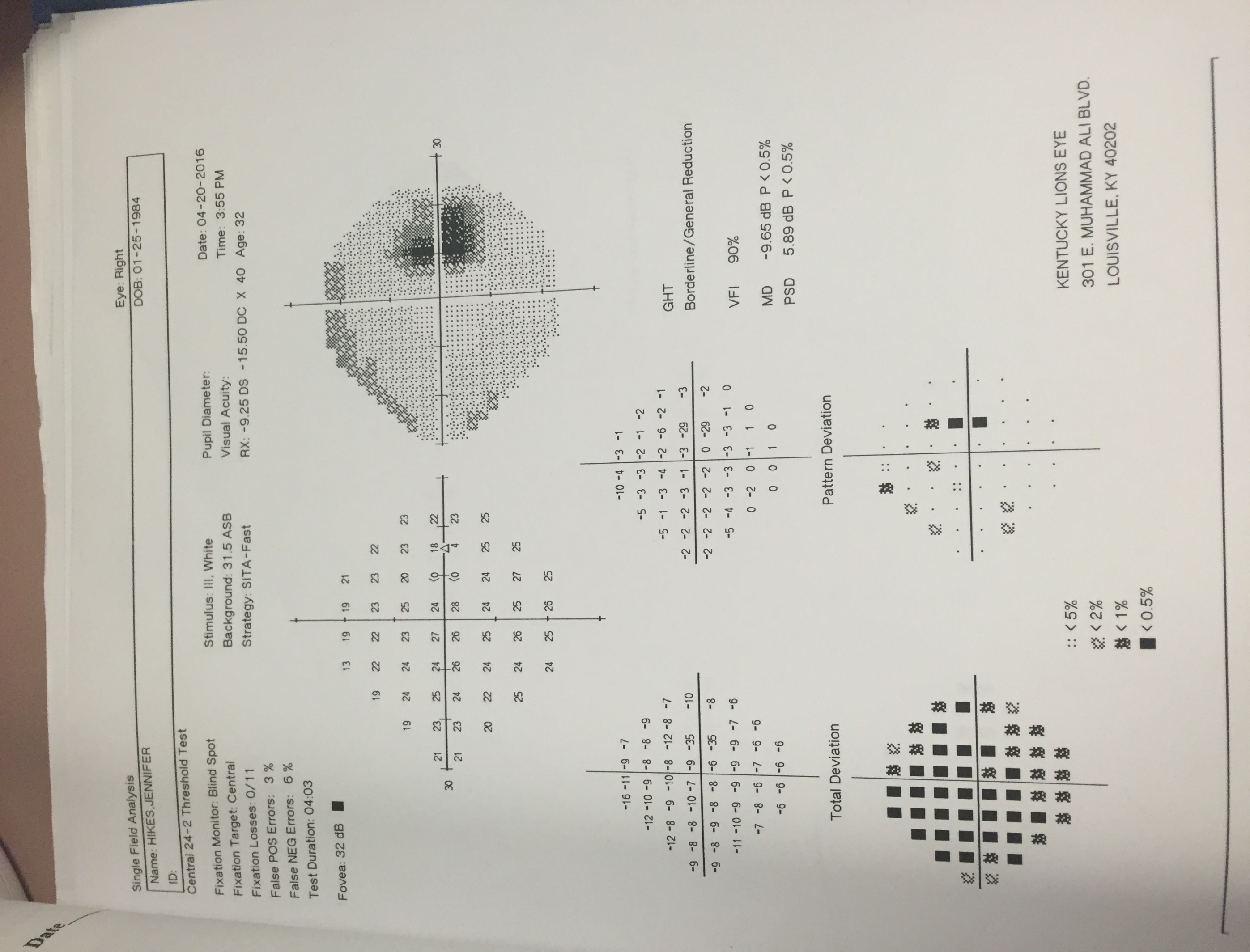 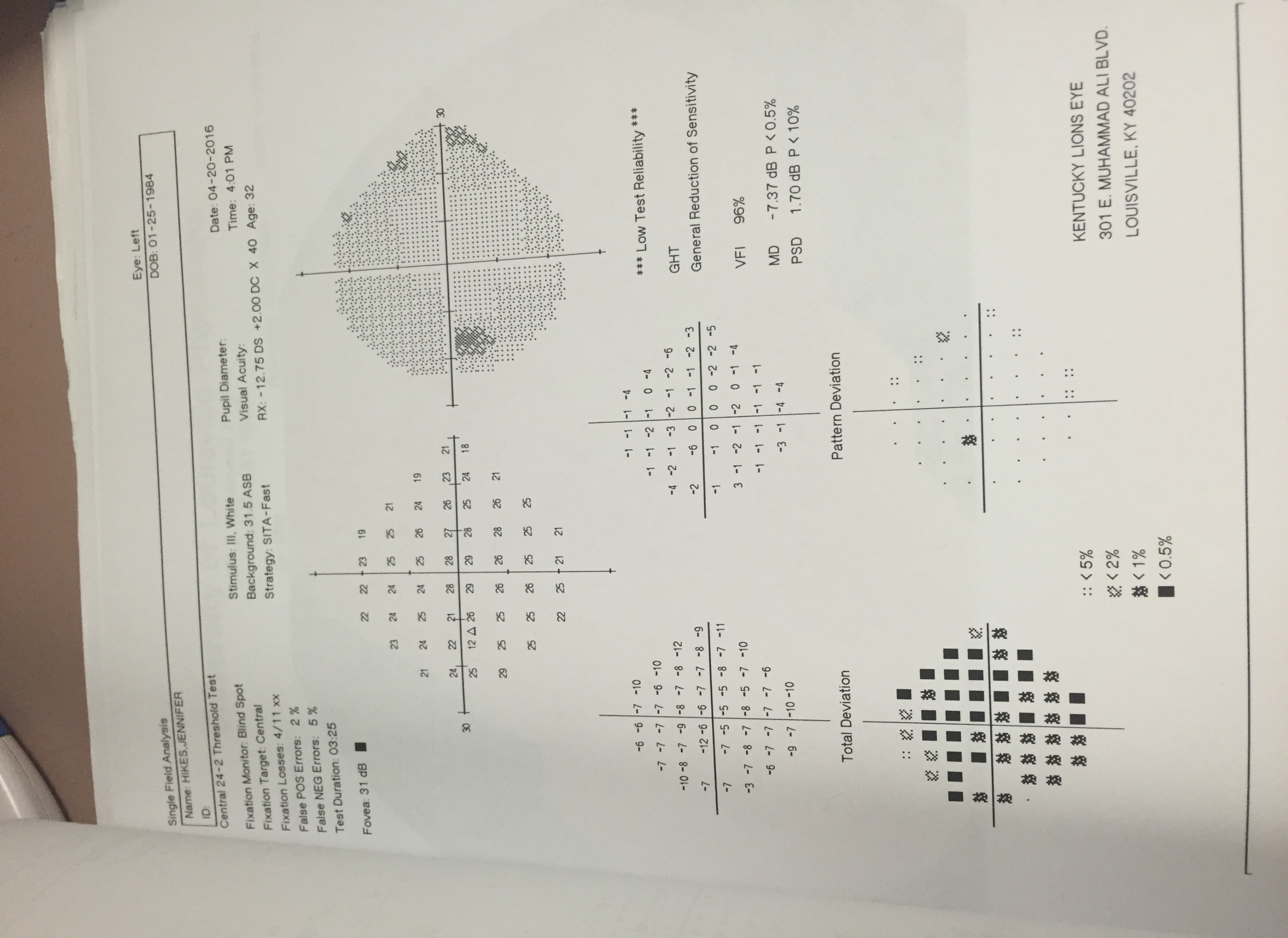 Posterior Segment Exam
OD
OS
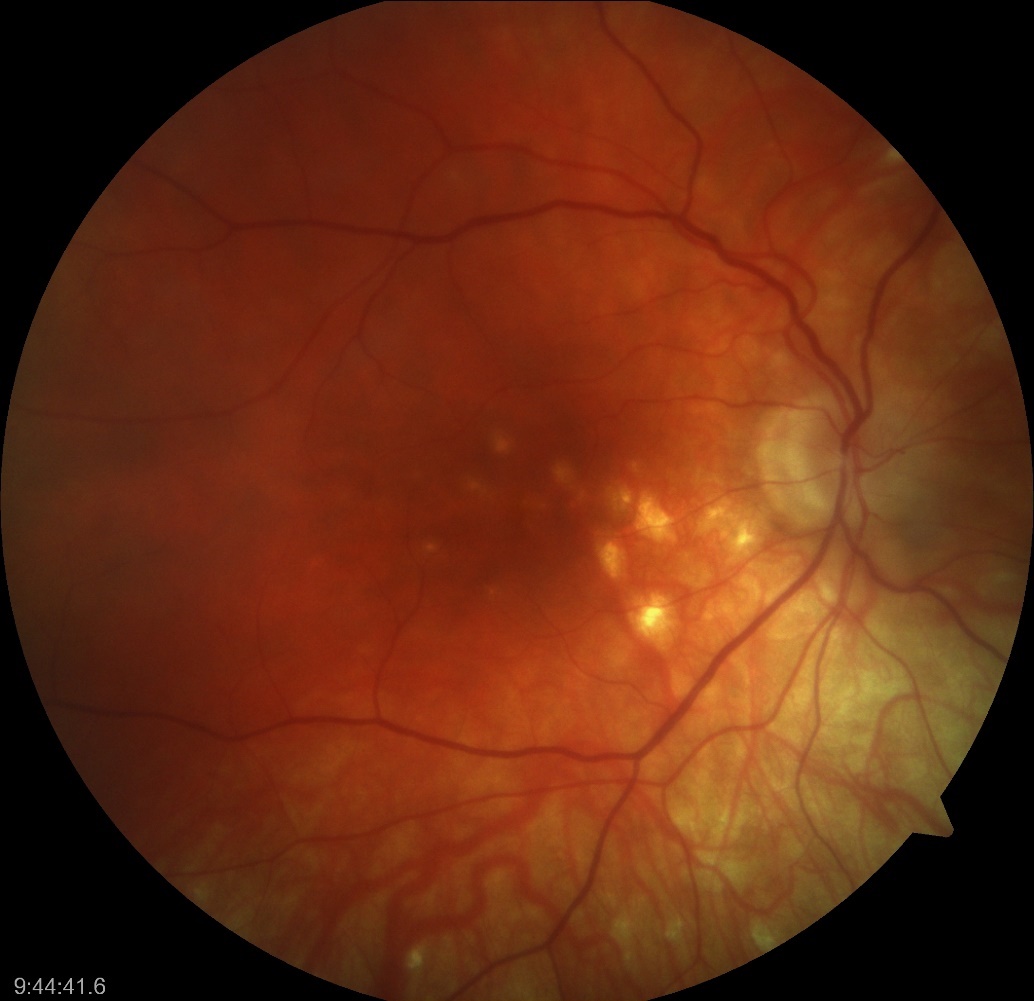 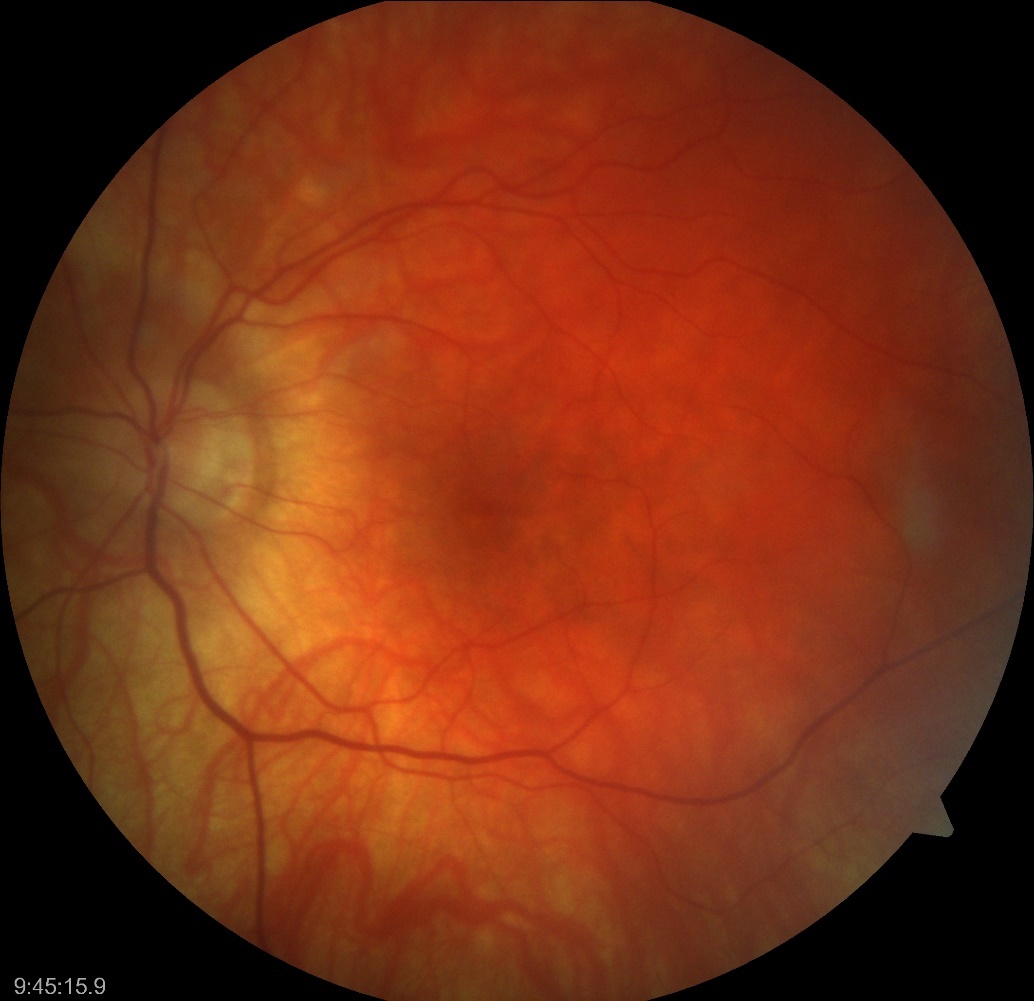 PPA with one chorioretinal lesion outside the macular arcade and no vitritis
PPA with multiple chorioretinal lesions spread throughout the macula and no vitritis
[Speaker Notes: Blond funduse: hypopigmentary punctate chorior retinal lesions mostly in the paillomacular bundle but some are temporal to the fovea and lesions measuring 100-200ums. Midperiphery is uninvolved]
OCT on 7/26/2016
OD
OS
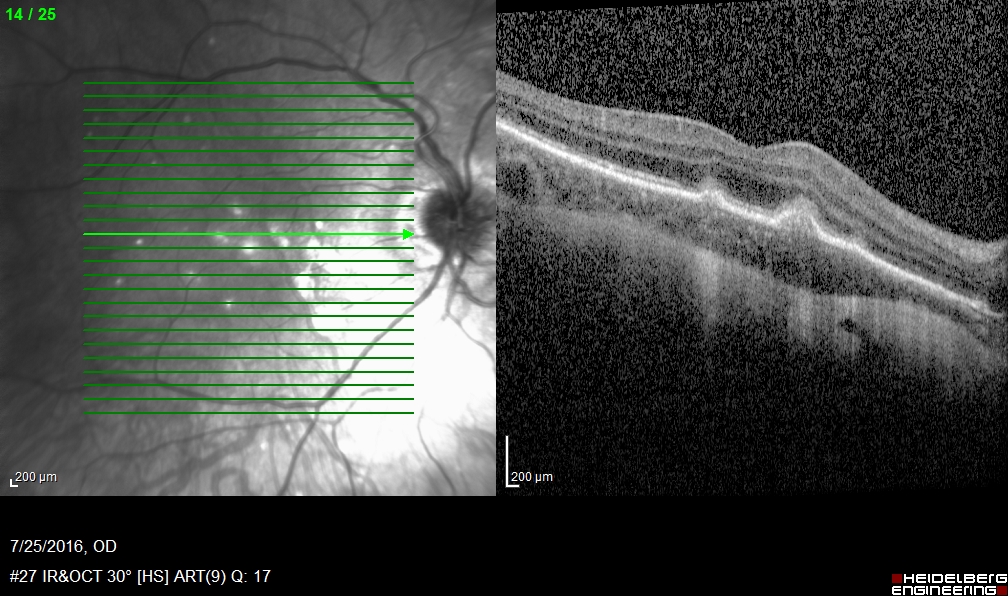 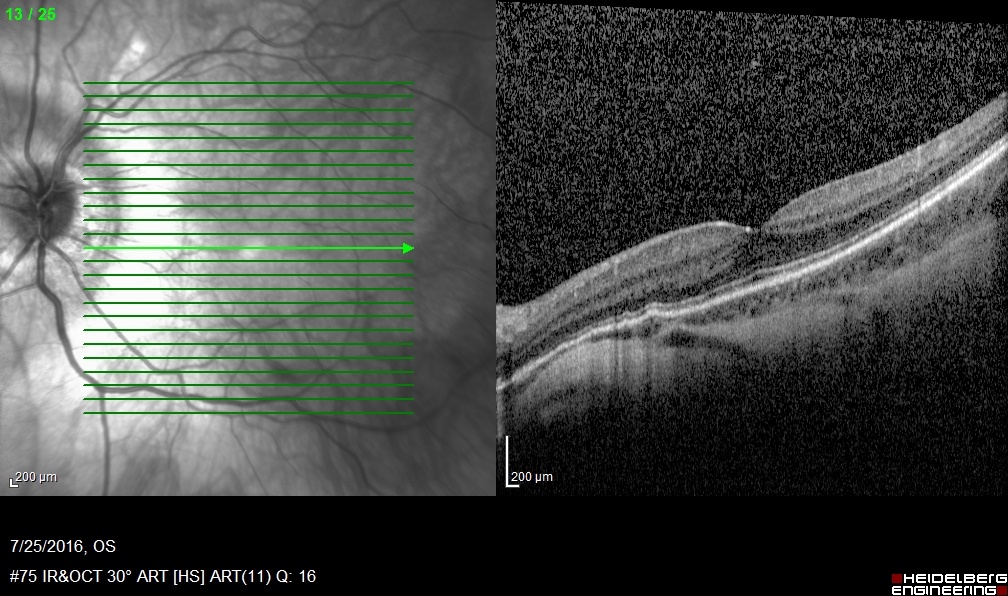 [Speaker Notes: Disturbance or irregularity of the RPE layer that could be a scar. Choroidal involvement and inflammation…Boradening of the choroid . RPE elevation..dome shape RPE elevation with subRPE infilitrated which is not clear is fluid but outer retina is more disrupted]
OCT OD
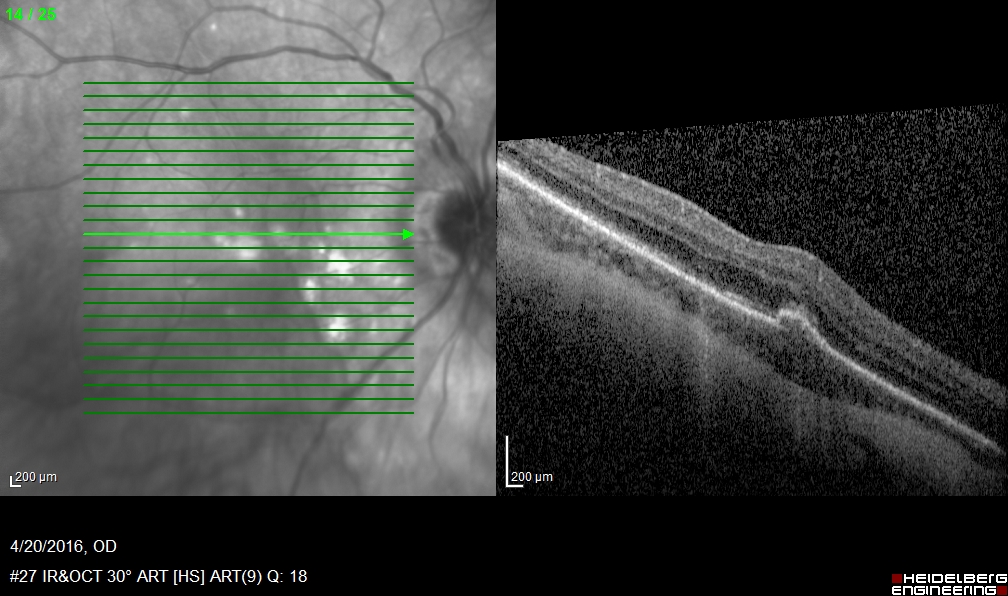 4/20/2016
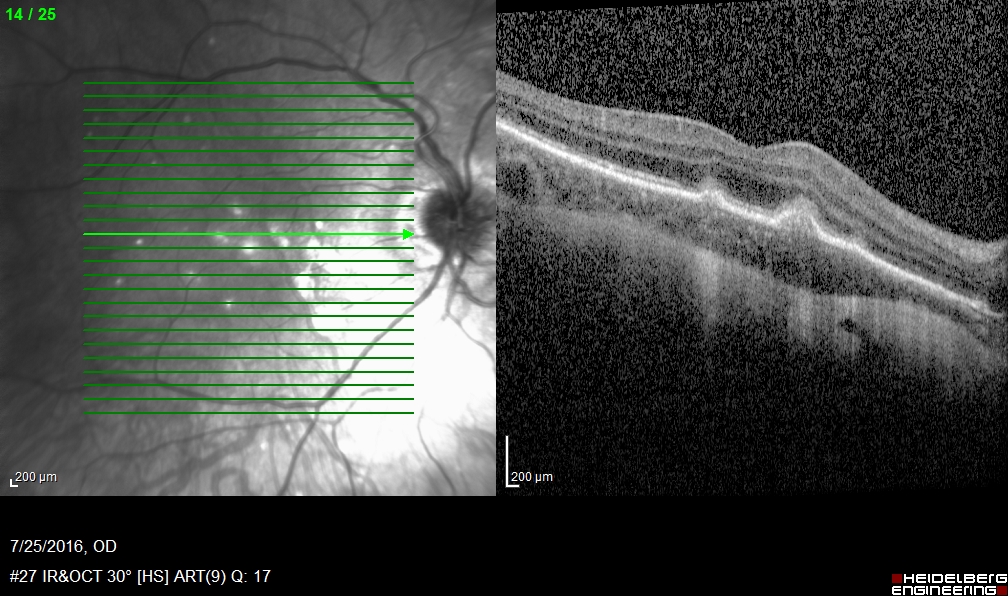 7/26/2016
[Speaker Notes: Disturbance or irregularity of the RPE layer that could be a scar. Choroidal involvement and inflammation…Boradening of the choroid . RPE elevation..dome shape RPE elevation with subRPE infilitrated which is not clear is fluid but outer retina is more disrupted]
Autofluorescence
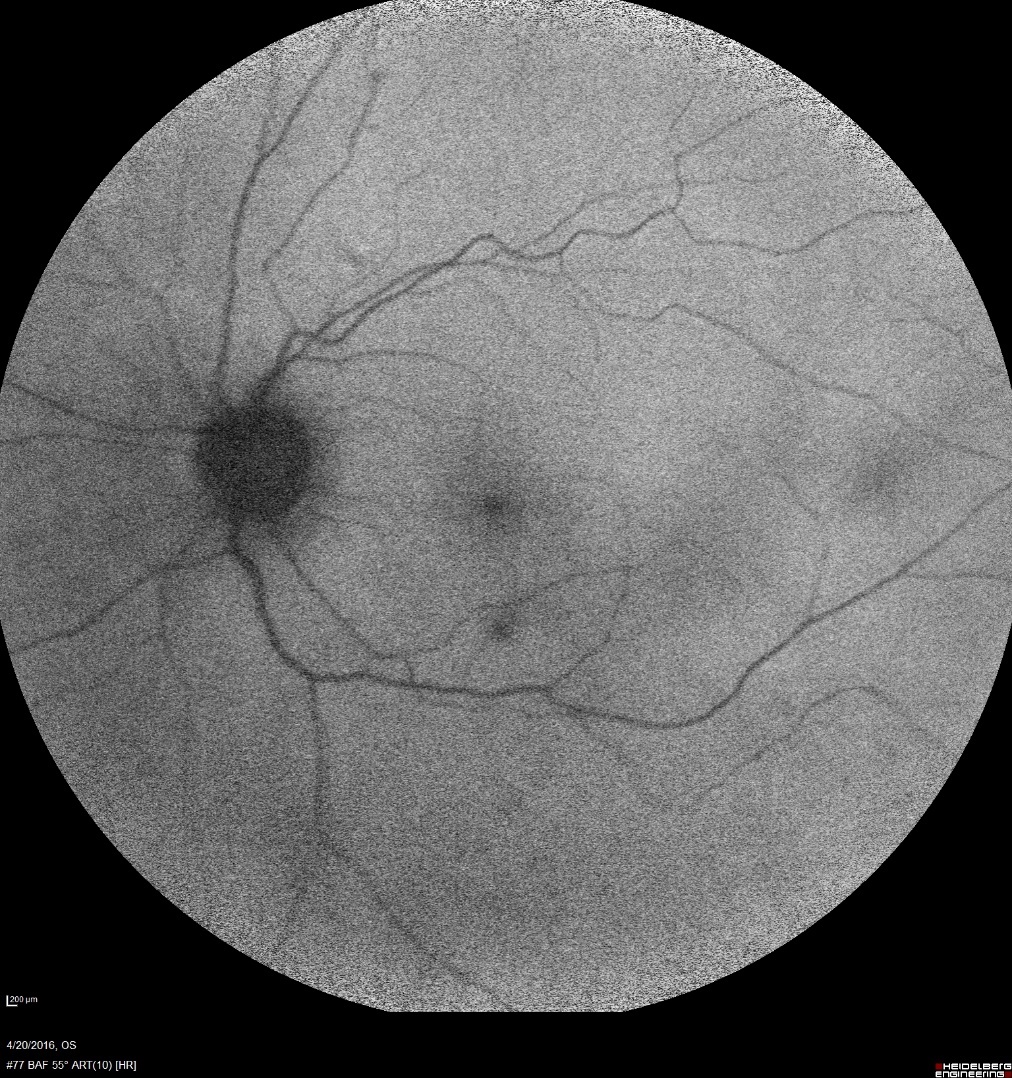 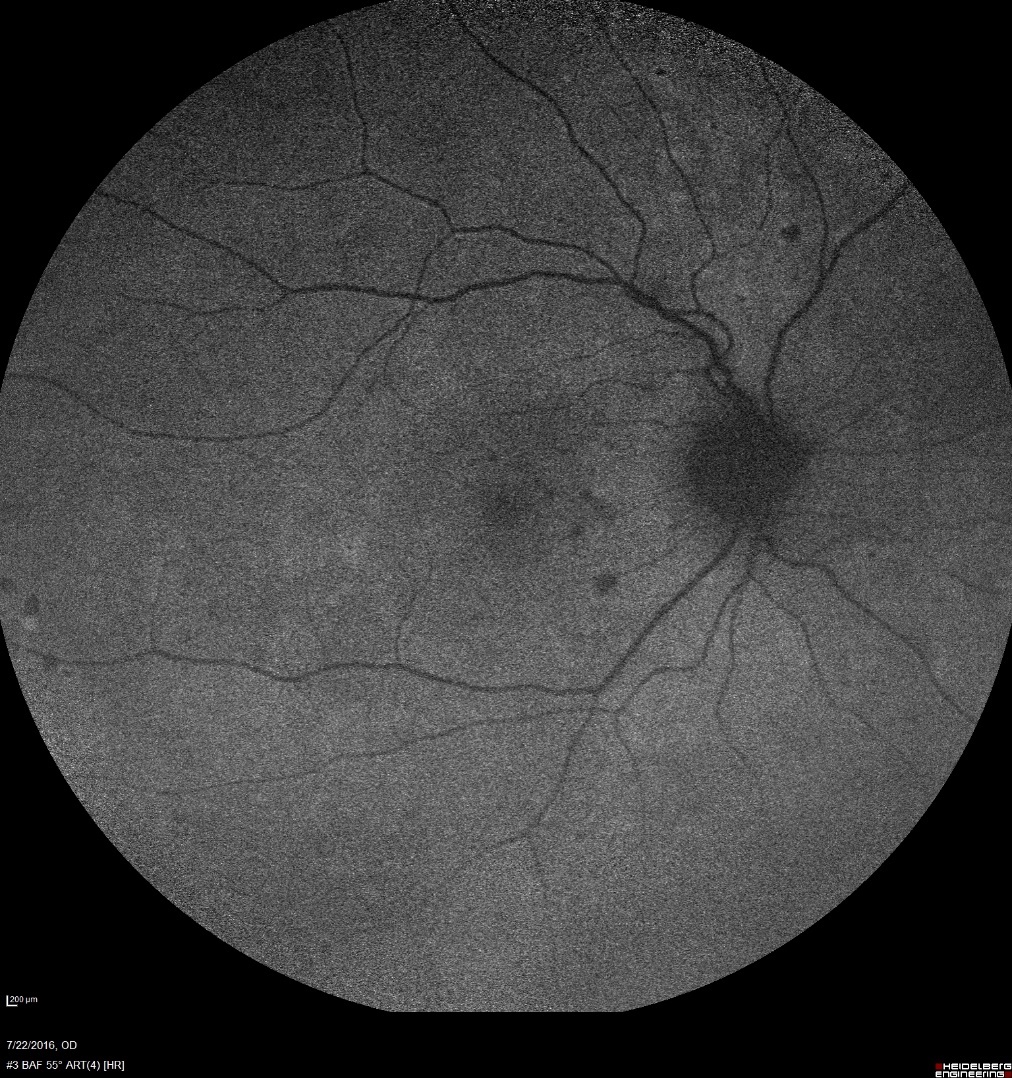 [Speaker Notes: BAF]
FA/ICG OS
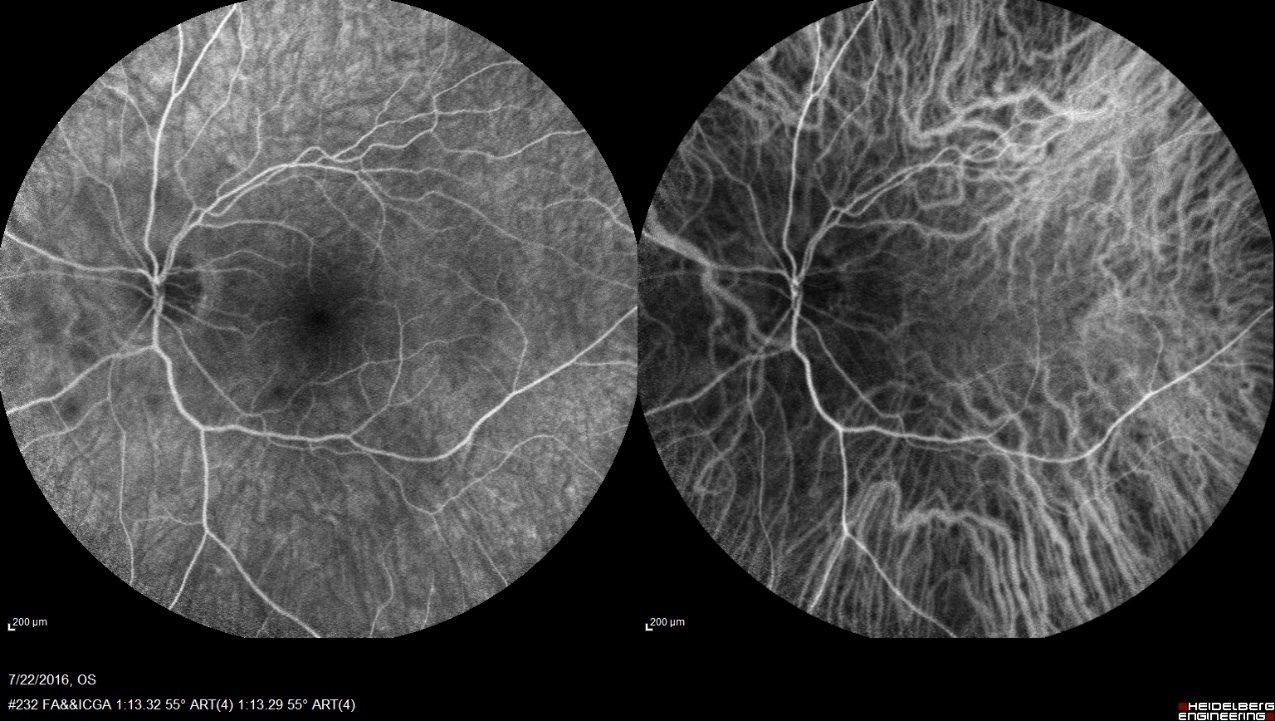 50 Seconds
Recirculation Phase
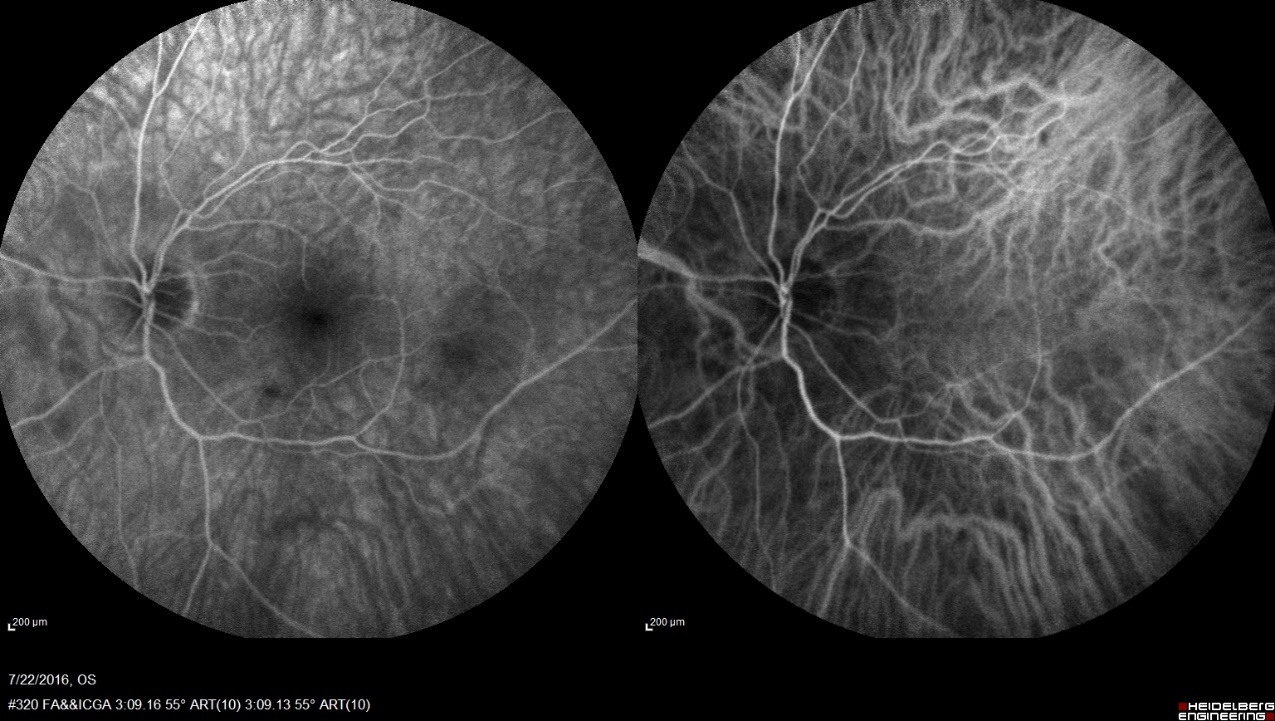 190 Seconds
Recirculation Phase
FA/ICG OD
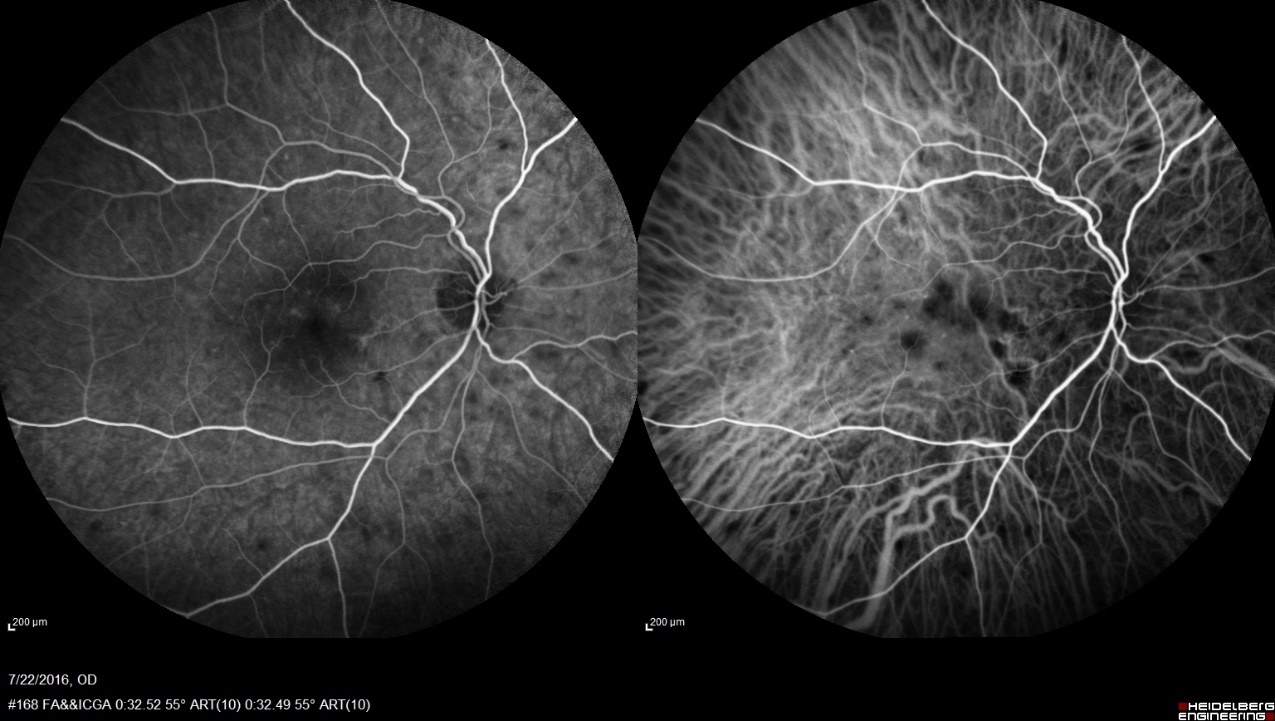 22 Seconds
Venous Phase
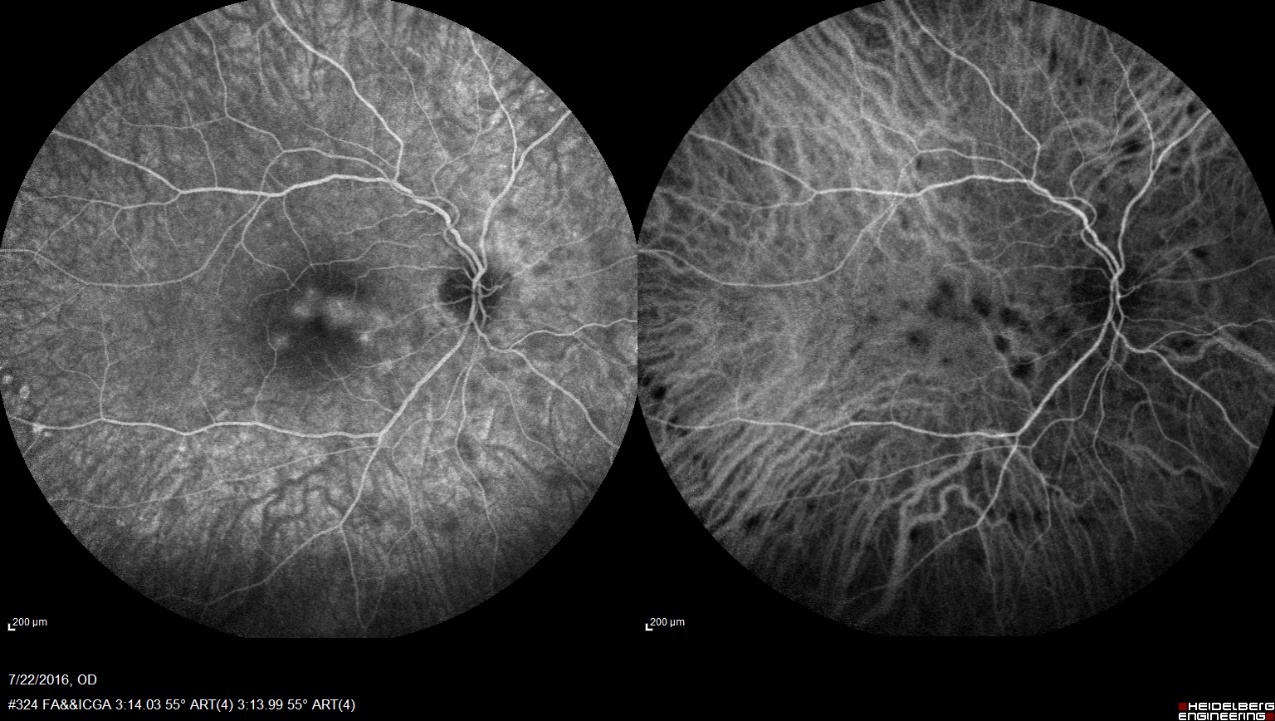 190 Seconds
Recirculation Phase
FA/ICG OD 4/20/2016
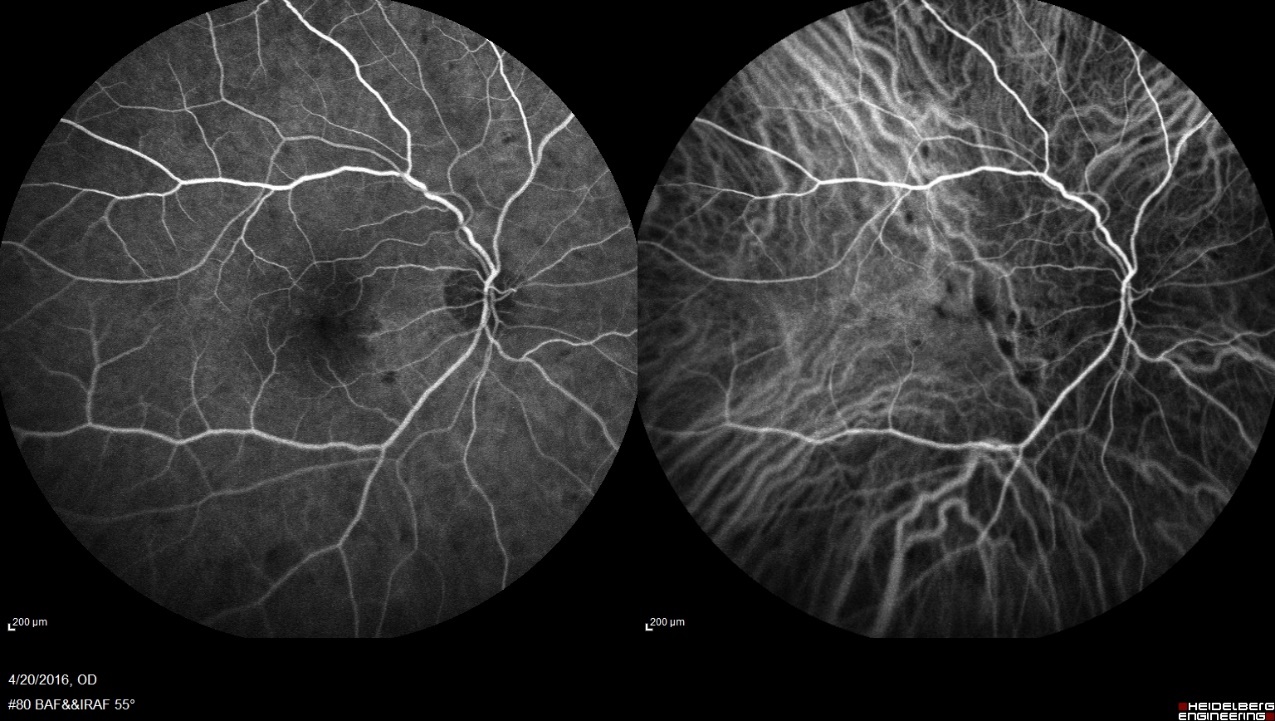 24 Seconds
Venous Phase
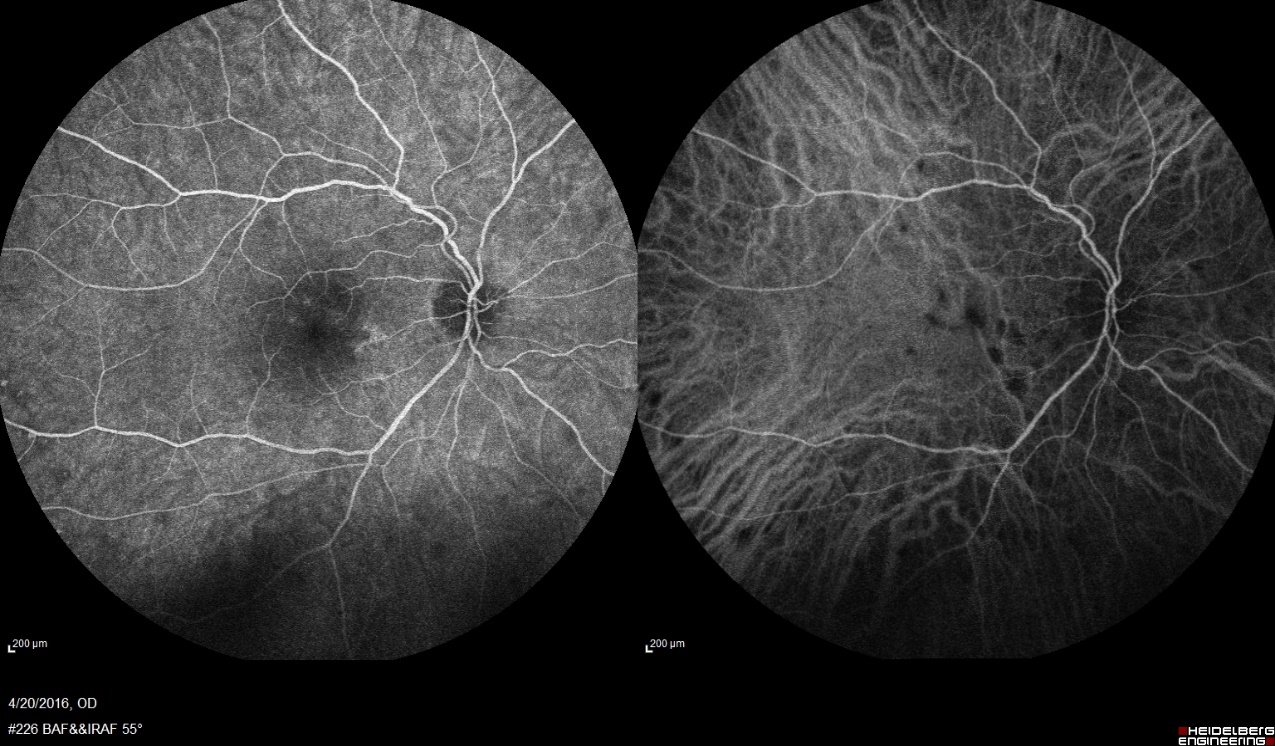 183 Seconds
Recirculation Phase
FA/ICG OD Compare
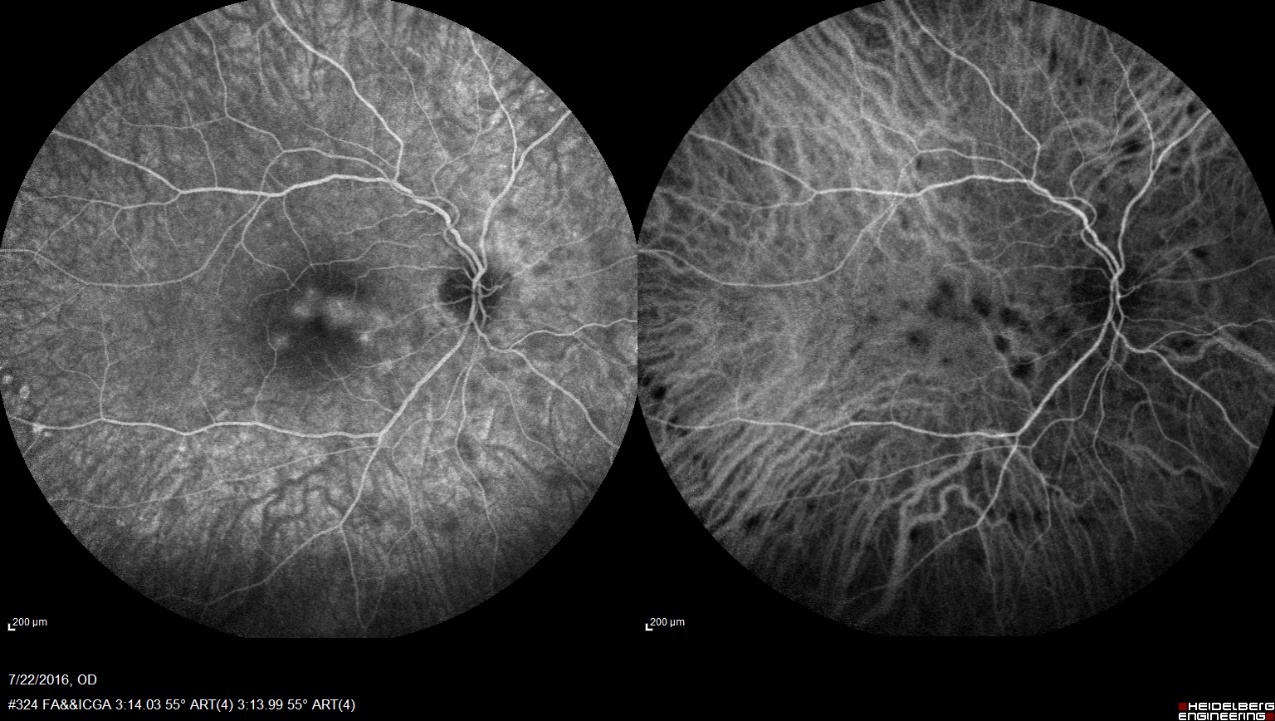 Recirculation Phase
7/26/2016
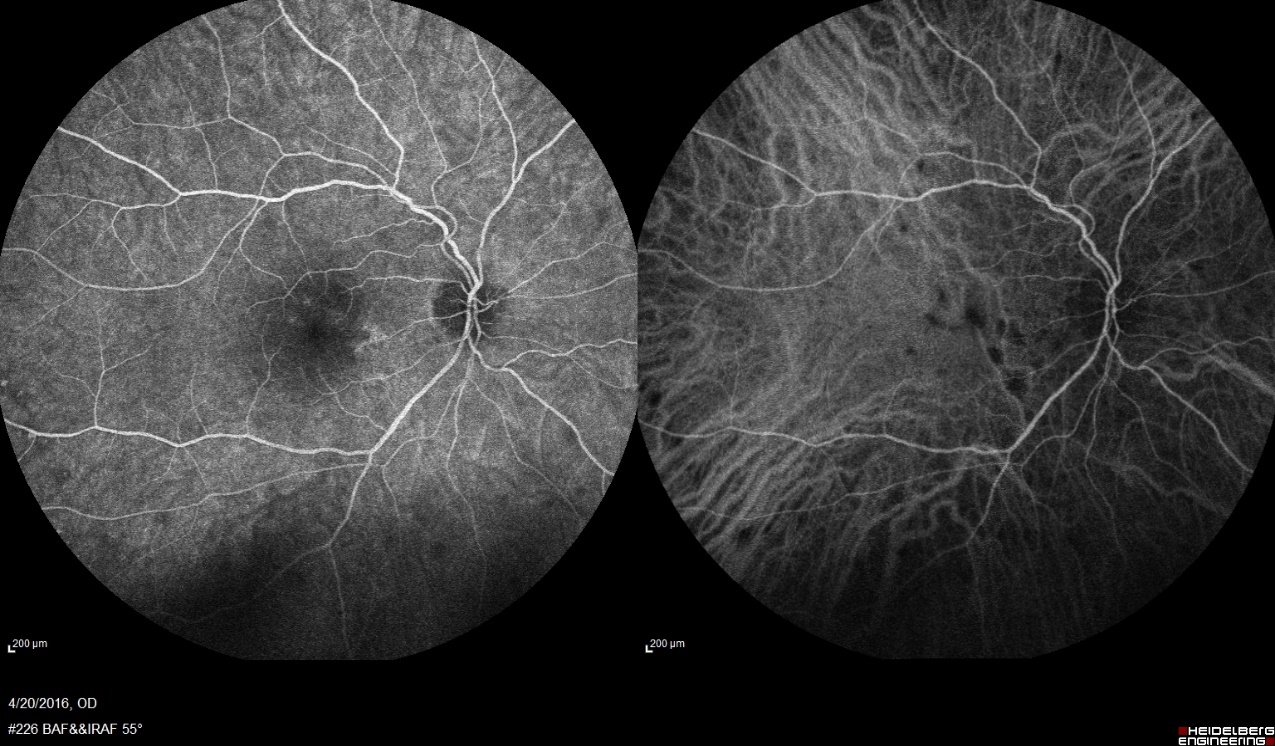 Recirculation Phase
4/20/2016
Assessment
32 year-old female that presents with multiple chorioretinal retinal hypopigmented lesions confined to the macula that show leakage on FA and hypofluorescence on ICG

Differential Diagnosis:
Reactivated Punctate Inner Choroiditis (PIC) 
Multifocal Choroiditis
Presumed Ocular Histoplasmosis (POHS)
[Speaker Notes: How to best describe this???]
Plan
Perform an intravitreal injection of triamcinolone 4mg
Follow-up
1 week later patient states that her blurry vision OD has improved
Follow-up
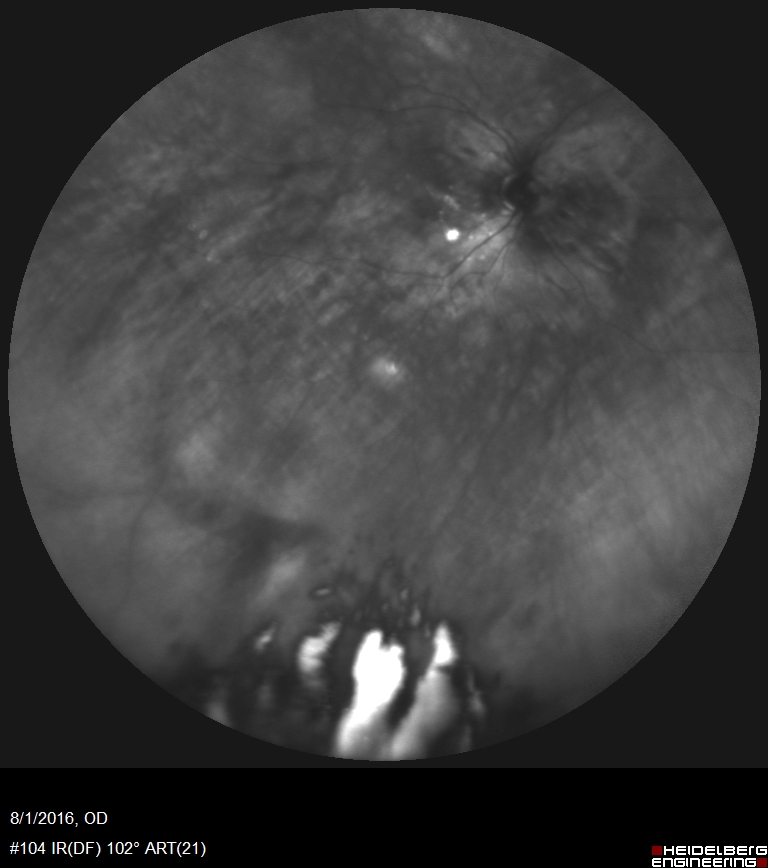 OCT
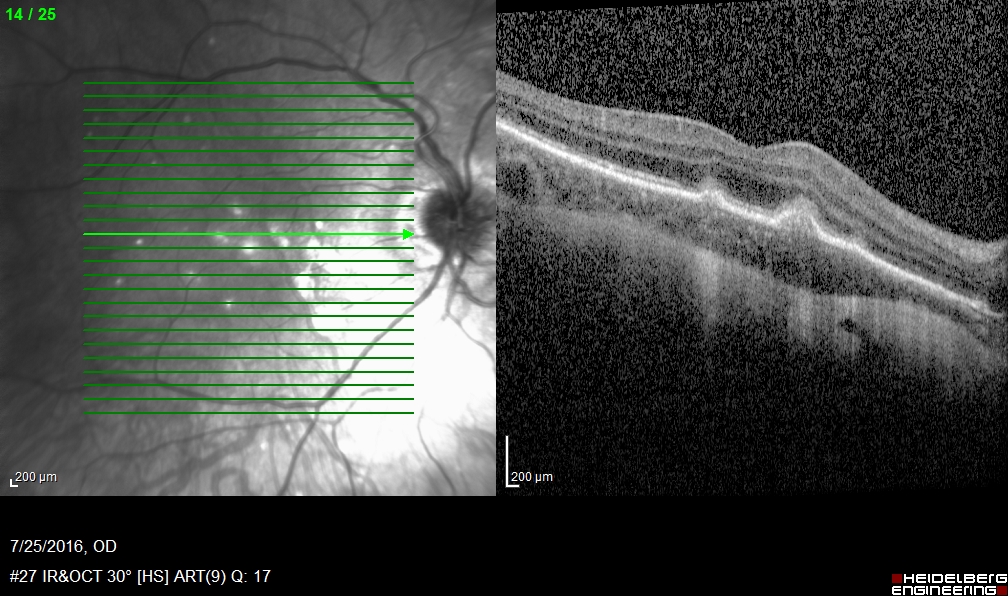 7/26/2016 OCT
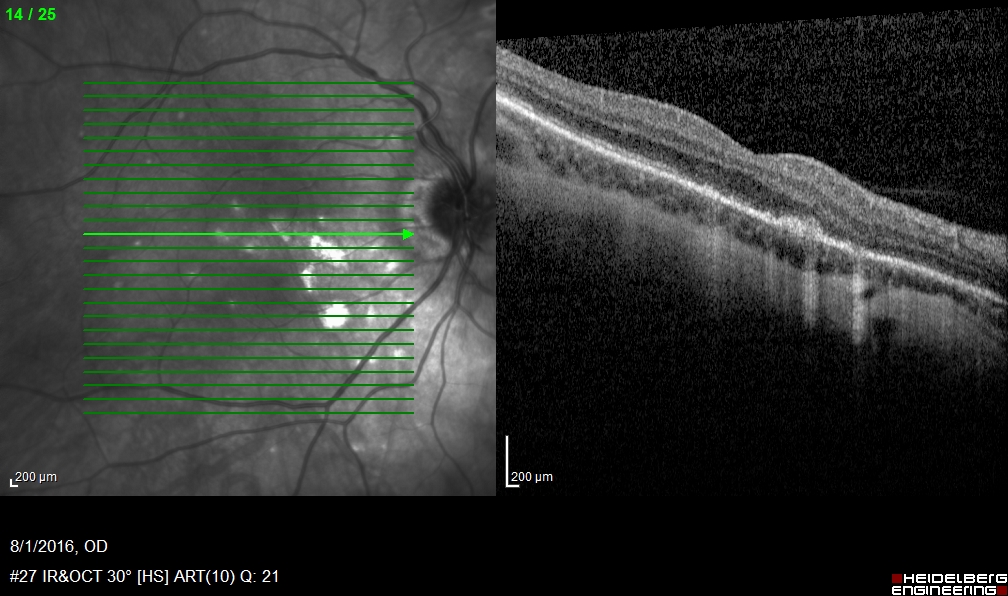 8/1/2016 OCT (Post Treatment)
[Speaker Notes: Write down vA]
PIC
Defined as an idiopathic inflammatory disorder of the choroid by Watzke et al in 1984

Rare disorder that predominantly occurs in myopic females (90%), usually 18 to 40 years of age

Present with metamorphopsia, paracentral scotomata, photopsias, and asymmetric loss of VA
[Speaker Notes: When referred to as a continuum then the term is called multifocal choroiditis and the presence of fibrosis or panuveitis is then described separately, MCP only 28% of pts present with CNVM

Watzke sign and CSR and Watzke]
PIC Etiology
Remains unknown, but there are a wide spectrum of theories

Proposed to be a variant of multifocal choroiditis and panuveitis or a form of myopic degeneration

Others also speculate an inflammatory or infectious thrombosis of the choriocapillary layer by an unidentified organism
[Speaker Notes: When referred to as a continuum then the term is called multifocal choroiditis and the presence of fibrosis or panuveitis is then described separately, MCP only 28% of pts present with CNVM]
PIC Diagnostic Procedures
OCT can demonstrate drusen-like material beneath the RPE with disruption of the overlying outer retina

FA shows early hypofluorescence of inflammatory lesion with late staining/leakage

ICG demonstrates hypofluorescence throughout the posterior pole that corresponds to lesions seen on FA
[Speaker Notes: Clinically patients will have an enlarged blind spot. FA is variable and you can see hyperfluorescence as well]
Differential Diagnosis
Multifocal choroiditis and panuveitis (MCP)

Subretinal fibrosis and uveitis syndrome (SFUS)

Presumed ocular histoplasmosis (POHS)

Pathologic myopia

Key distinction is that PIC does not have vitritis
[Speaker Notes: When referred to as a continuum then the term is called multifocal choroiditis and the presence of fibrosis or panuveitis is then described separately

Reactvation rare or common in PIC

POHS will have smalle chorioretinal lesion]
Treatment for PIC
Majority of cases need no treatment  unless there is a CNVM or there are inflammatory lesions very close to fixation

Intravitreal injection of 4 mg of triamcinolone or of dexamethasone 

If there is a CNVM, anti-VEGF treatment is the preferred therapeutic option 

Visual prognosis is typically very good if there is no CNVM (50-75% of eyes having visual acuity of 20/25). If there is a CNVM, visual acuity ranges from 20/80-20/100
[Speaker Notes: When referred to as a continuum then the term is called multifocal choroiditis and the presence of fibrosis or panuveitis is then described separately]
Zhang X, et al., Ophthalmology. 2013
Purpose: To describe natural course of punctate inner choroidopathy using SD-OCT

Design: Prospective observational case series looking at 42 patients (60 eyes)
Zhang X, Zuo C, Li M, Chen H, Huang S, Wen F. Spectral-domain optical coherence tomographic findings at each stage of punctate inner choroidopathy. Ophthalmology. 2013 Dec;120(12):2678-83.
Article Review
Stage 1: Normal to slight irregularitis in the outer nuclear layer
Stage 2: Foveal elevation off the RPE with disruption of the inner and outer segments of photoreceptors
Stage 3: Lesion breaks through the RPE, forming a hump-shaped chorioretinal nodule with moderate reflectivity beneath the OPL
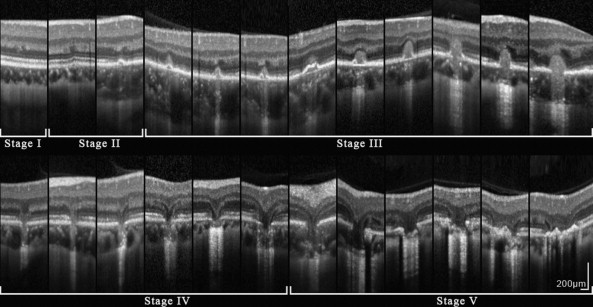 Zhang X, Zuo C, Li M, Chen H, Huang S, Wen F. Spectral-domain optical coherence tomographic findings at each stage of punctate inner choroidopathy. Ophthalmology. 2013 Dec;120(12):2678-83.
Article Review
Stage 4: Lesion regressed in a retrograde manner with tissue loss from the photoreceptor layer and inner choroid leaving a V-shaped hernia of the OPL and inner retina into the choroid

Stage 5: Lesion gradually eliminated the photoreceptors around the lesion with RPE proliferation
Zhang X, Zuo C, Li M, Chen H, Huang S, Wen F. Spectral-domain optical coherence tomographic findings at each stage of punctate inner choroidopathy. Ophthalmology. 2013 Dec;120(12):2678-83.
Conclusions
PIC is thought to be on a similar disease  spectrum as multifocal choroiditis and panuveitis & subretinal fibrosis and uveitis syndrome

Typically affects young, myopic females that will complain of metamorphopsia, paracentral scotomata, photopsias, and asymmetric loss of VA

FA demonstrates late staining and ICG demonstrates hypofluorescence
References
Kanski’s Clinical Ophthalmology A systemic Approach, Eighth Edition. Brad Bowling
Retina and Vitritis, BSCS 
Uveitis and Intraocular Inflammation, BSCS 
http://webeye.ophth.uiowa.edu/eyeforum/atlas/pages/MCP/MFC-OS-lrg.jpg
http://www.atlasrleye.com/index.php/en/atlas/disease/61
http://eyewiki.aao.org/Punctate_Inner_Choroidopathy
Chan WM, Lai TY, Lau TT, Lee VY, Liu DT, Lam DS. Combined photodynamic therapy and intravitreal triamcinolone for choroidal neovascularization secondary to punctate inner choroidopathy or of idiopathic origin: one-year results of a prospective series. Retina. 2008 Jan;28(1):71-80
Mangat SS, Ramasamy B, Prasad S, Walters G, Mohammed M, Mckibbin M. Resolution of choroidal neovascularization secondary to punctate inner choroidopathy (PIC) with intravitreal anti-VEGF agents: a case series. Semin Ophthalmol. 2011 Jan;26(1):1-3.
Vossmerbaeumer U, Spandau UH, V Baltz S, Wickenhaeuser A, Jonas JB. Intravitreal bevacizumab for choroidal neovascularisation secondary to punctate inner choroidopathy. Clin Experiment Ophthalmol. 2008 Apr;36(3):292-4
Zhang X, Zuo C, Li M, Chen H, Huang S, Wen F. Spectral-domain optical coherence tomographic findings at each stage of punctate inner choroidopathy. Ophthalmology. 2013 Dec;120(12):2678-83. 
Watzke RC, Packer AJ, Folk JC, Benson WE, Burgess D, Ober RR. Punctate inner choroidopathy. Am J Ophthalmol. 1984 Nov;98(5):572-84.